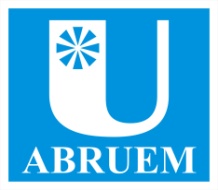 ABRUEM – Associação Brasileira de Reitores das Universidades Estaduais e Municipais
Proposta de Participação do Governo Federal no Financiamento das Universidades Estaduais e Municipais
Paulo Roberto Godoy
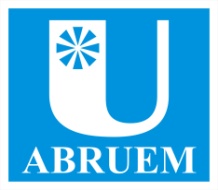 13/10/2012
2
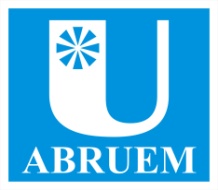 13/10/2012
3
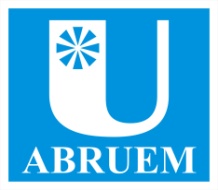 Fonte: MEC/INEP
13/10/2012
4
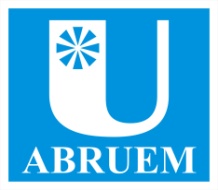 Fonte: MEC/INEP
13/10/2012
5
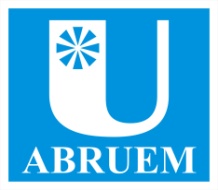 13/10/2012
6
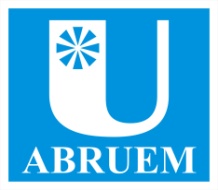 13/10/2012
7
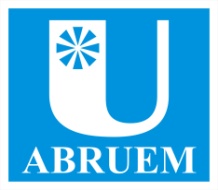 O que é a ABRUEM
A ABRUEM congrega 41 Universidades em 22 estados brasileiros
O Corpo Docente totaliza 42.485 professores assim distribuídos:
13/10/2012
8
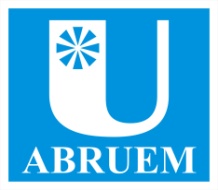 O que é a ABRUEM
13/10/2012
9
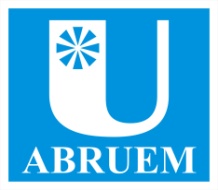 Importantes Considerações
A educação superior é de responsabilidade da União.
O vazio de oferta de educação superior, pela União, em tempo hábil, em quantidade suficiente e com alto grau de qualidade, fez com que os governos dos Estados e dos Municípios se vissem na contingência de suprir esta deficiência, comprometendo boa parte de seus orçamentos para oferecer esta modalidade de ensino.
A capacidade financeira dos Estados e Municípios, senão esgotada, está no limite para esse tipo de investimento.
Nos números apresentados até aqui, é perceptível a grande contribuição, ao longo da história , que tiveram as Universidades e Faculdades Estaduais e Municipais para o Ensino Superior Público no Brasil.
13/10/2012
10
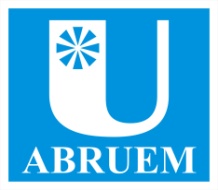 Importantes Considerações
As Universidades e Faculdades Estaduais e Municipais são as grandes responsáveis pela interiorização de Ensino Superior, pela grande participação na formação de professores para os outros graus de ensino, além da oferta de cursos, em todos os turnos, especialmente os noturnos.
A diversidade de oferta, conjugada com a excelente qualidade, comprovada em todos os sistemas avaliativos, tem sido a marca das IES Estaduais e Municipais.
Já há algum tempo as IES Estaduais e Municipais enfrentam enormes dificuldades, pela falta de recursos financeiros para os seus programas de Investimento e, principalmente, para o Custeio.
13/10/2012
11
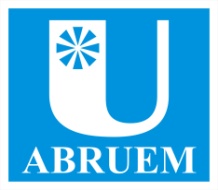 Importantes Considerações
A luta pela participação da União, de forma sistemática e permanente, no financiamento das Universidades e Faculdades Estaduais é muito antiga.
Em 2001, a Consultoria de Orçamentos, Fiscalização e Controle do Senado Federal, através da Nota Técnica nº 20/2001, emitiu parecer contendo os seguintes fundamentos:
Constituição Federal
Art. 23 É da competência comum da União, dos Estados, do Distrito Federal e dos Municípios:
V – proporcionar os meios de acesso à cultura, à educação e à ciência. (grifo nosso)
13/10/2012
12
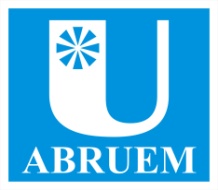 Importantes Considerações
Art. 211 A União, os Estados, o Distrito Federal e os Municípios organização em regime de colaboração seus sistemas de ensino.
§ 1º A União organizará o sistema federal de ensino e o dos Territórios, financiará as instituições de ensino públicas federais e exercerá, em matéria educacional, função redistributiva e supletiva, de forma a garantir a equalização de oportunidades educacionais e padrão mínimo de qualidade do ensino mediante assistência técnica e financeira aos Estados, ao Distrito Federal e aos Municípios. (grifo nosso)
13/10/2012
13
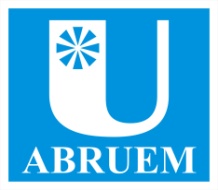 Proposta (12/07/2005)
Art. xx A União participará do financiamento das instituições de ensino superior públicas estaduais e municipais que com ela celebrarem convênios ou consórcios públicos, com o compromisso do aumento da oferta de vagas e de qualificação dos cursos e programas, inclusive visando à criação de novos estabelecimentos e cursos de educação superior, destinando-lhes anualmente dotação orçamentária a ser definida tomando por base o número de alunos matriculados em cursos de graduação, cursos sequenciais e programas de mestrado e doutorado no ano anterior. 
Parágrafo Único – Para fazer face às despesas decorrentes deste artigo, fica o Poder Executivo autorizado a utilizar os recursos oriundos do pagamento da dívida dos respectivos Estados junto à União.
13/10/2012
14
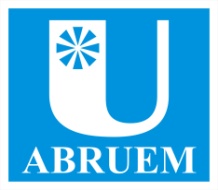 Repercussão Financeira
Conforme o Censo da Educação Superior de 2010, as instituições de ensino superior estaduais e municipais tinham 754.440 alunos. 
Considerando a proposta de R$ 2.000,00 (dois mil reais) por aluno/ano, a repercussão financeira no Orçamento da União seria a seguinte:
13/10/2012
15